Работа с сетью социальных контактов как «системная социальная работа»
Открытая лекция, Общество семейных консультантов и психотерапевтов, 28.01.19
Технология Работы с сетью социальных контактов
Технологические шаги
Ключевые преимущества
Социальные исследования (сетевая диагностика);
Мобилизация контактной сети (естественные механизмы изменений); 
Сетевые встречи (вмешательство);
Сопровождение семьи после проведенной встречи;
Сетевая перспектива, широкий учет социального контекста (методология).
Люди объединяются, что непосредственно участвовать в принятии важных решений в собственной жизни или жизни близких. 
Это позволяет семье самостоятельно поддерживать позитивные изменения и избежать зависимости от профессиональной помощи.
Теоретические основы
Общая теория систем
Социальный конструкционизм
Социально-экологическая модель Ю. Бронфенбреннера
Салютогенный подход (опора на сильные стороны)
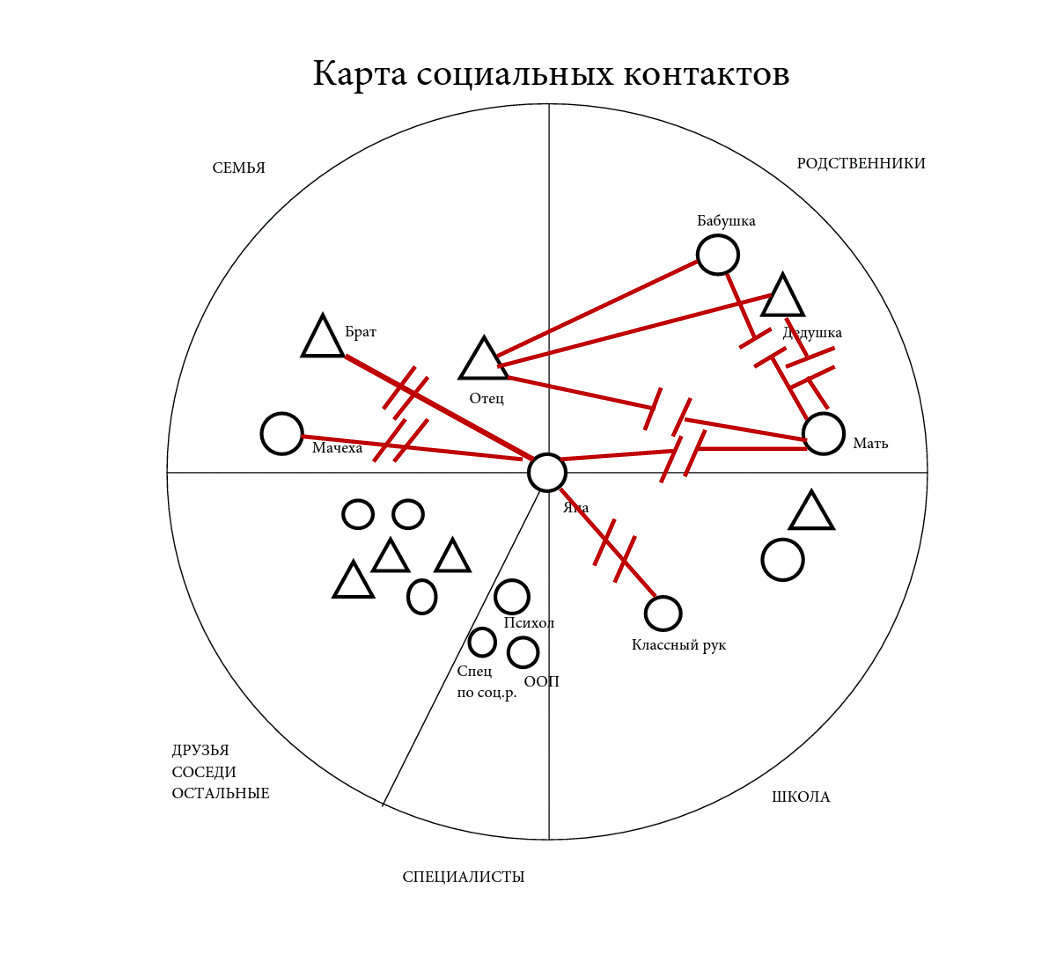 Сетевые Карты
Карта будущего (спустя Х лет),
Историческая карта (Х лет назад),
Карта желаемого (представления об идеале), 
Гипотетическая карта («проект» или «как будет развиваться ситуация через Х лет, если ничего не изменится»)
Карта как проект и метод оценки достигнутых результатов
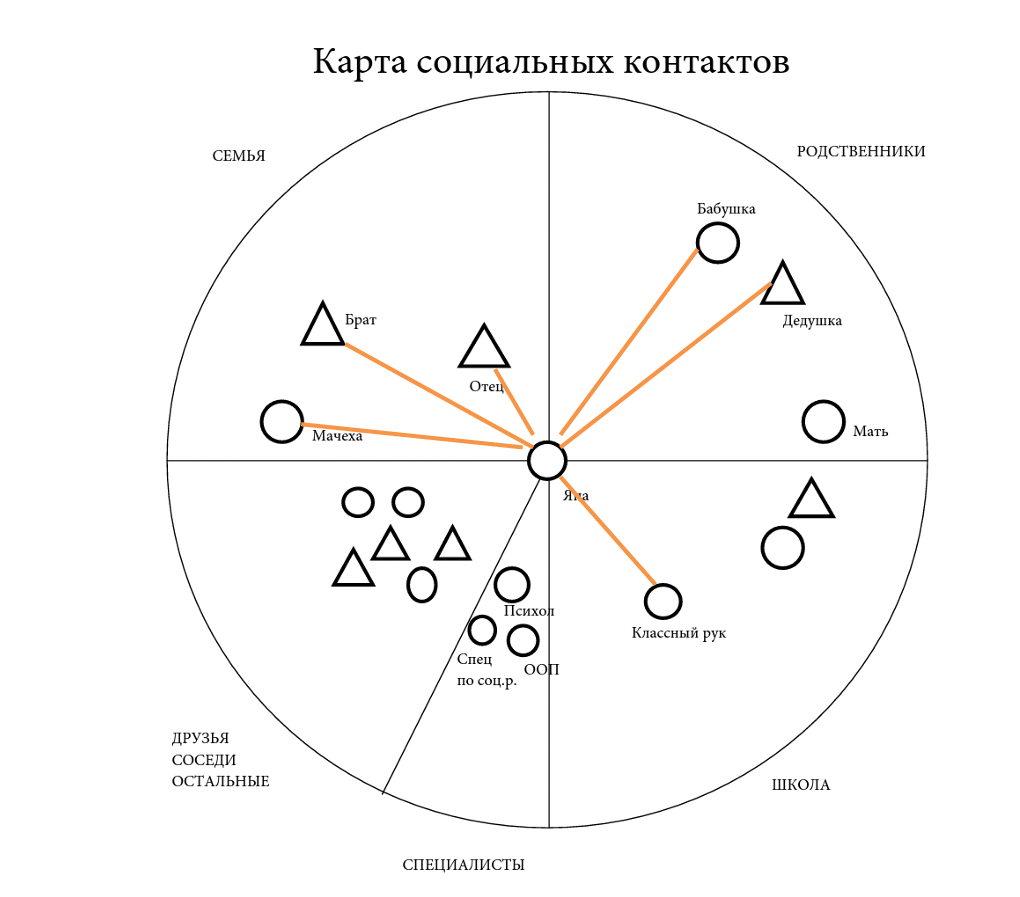 вопросы
Линейные: Кто из этих людей уже помогал тебе раньше?
Циркулярные: Что могла бы сказать мама (папа, бабушка, дедушка и т.д., если бы увидела твою карту?
Стратегические: Если что-то важное случится в твоей жизни (хорошее или плохое), кому первому ты расскажешь об этом?
Рефлексивные: Как ты думаешь, кто мог бы появиться на твоей карте  в ближайшее время?
… и «на уровень выше» - по процессу работы с картой
Кому бы ты хотел показать свою карту? Что тебя радует, когда ты смотришь на свою карту?
5 стратегий работы с сетью
Поддержать
Расширить
Углубить
Проработать
Прервать
Разные акценты
СТРУКТУРА 
ИЛИ
ПРОЦЕСС
РЕШЕНИЕ ПРОБЛЕМ
ИЛИ
ОБЪЕДИНЕНИЕ ЛЮДЕЙ
Подготовка к встрече
«Немотивированные» участники
Конфликтующие участники
Клиент в депрессии – стратегия «маленьких шагов»
Те, кто пришел  недобровольно – возможность получить больше информации и влиять
Враждебно настроенный клиент – возможность справиться с опасениями
Пригласить конфликтующие стороны (вдвоем) 
Сказать то, что трудно высказать на общей встрече
Сформировать мотив участия
Договориться!
Сетевая спираль (динамика)
Инструменты ведущего
Рефлексия: форматы
Рефлексивная команда выходит в середину круга участников и ее члены говорят между собой в режиме диалога, когда в ходе их взаимодействия возникает новое понимание происходящего;
Рефлексивная команда выходит в середину круга участников, и ее члены высказываются поочередно, просто выслушивают друг друга;
Рефлексивная команда высказывается, не входя в круг;
Один из ведущих интервьюирует рефлексивную команду за кругом;
Ведущий приглашает в круг участников встречи, которые не высказывались до сих пор и интервьюирует их с позиции «отражения» происходящего, «что, на ваш взгляд происходило до сих пор на встрече», «что может произойти далее на встрече, по-вашему», «какие мысли и чувства возникали у вас в ходе разговора»;
В качестве рефлексивного звена приглашаются люди, оказавшиеся в похожей ситуации, их интервьюирует один из ведущих;
Ведущие разговаривают друг с другом о происходящем, приглашая участников выслушать их разговор.
Отличия от других ?
Оценка сетевых встреч: влияние на клиентов и специалистов
Влияние на специалистов:
Энтузиазм, открытость в отношении методов работы учреждения  (сетевой встречи) со стороны детей и родителей
Изменилось понимание специалистами потребностей ребенка и того, кто ответственен за принятие решений, относящихся к судьбе ребенка
Изменилось отношение специалистов к своим клиентам (повысилась степень понимания, эмпатии, доверия и уважения)
Изменилась профессиональная позиция специалистов (стало больше сотрудничества и ориентации на совместный поиск ресурсов окружения) 
Изменилось самоощущение специалиста и удовлетворенность своей профессиональной деятельностью (больше радости и удовлетворения)

Источник: исследование в Саратовской области, 2010. Васанта Романова, СРЦ «Отрадное» (г. Москва).
13 лет назад…
Общество семейных консультантов и психотерапевтов, Профессиональная Психотерапевтическая Лига, Институт практической психологии и психоанализа провели Международную научно-практическую конференцию«Возможности системной психотерапии в эпоху террора и насилия».
Конференция проходила с 21-24 сентября 2006
Секция «Сетевой подход против насилия: терапевтическая работа с  мультипроблемными асоциальными семьями» 
Руководители секции: Шадура А.Ф., Евстешина О.И.
Спасибо за внимание!
Татьяна Арчакова
БФ «Волонтеры в помощь детям-сиротам» | БДФ «Виктория»
+7 916 925 91 74
tatyana.archakova@gmail.com
www.facebook.com/tatyana.archakova.98